REVIEW( SIMPLE FUTURE, FUTURE CONTINUOUSE, FUTURE PERFECT,  AND FUTURE PERFECT PROGRESIVE
BY LIYAMNAH MUNTE
SIMPLE FUTURE
The form : S + WILL + VERB1
Use for a decision at the moment
   E.g. I will call you later
When we think or believe something about future
   E,g. the sun will shine from the east and 
   set at the west
To make an offer, promise
   E.g. I will ride you to school if you want
SIMPLE FUTURE
FORM : S + IS / AM/ARE + GOING TO + V1
To express an intention/prior plan.
    E.g. I am going to buy anew car next month 
To express a prediction based on something, we can observe now
    E.g. Look at those dark clouds in the sky, it is going to rain
FUTURE CONTINOUSE
FORM : S + WILL + BE + Ving
Tonight at 7 p.m I will be having dinner with my big family
 I will be doing my home work when she arrives tonight
I guess you'll be feeling thirsty after working in the sun
Just think, next Monday you will be working in your new job.
Will I be sleeping in this room?
FUTURE CONTINOUSE
TIME SIGNAL

Tomorrow night: Besok malam
Next year on April: Tahun depan pada bulan April
Tonight at seven o’clock: Nanti malam jam 07.00
At this time tomorrow: Pada waktu ini besok
At six o'clock tomorrow morning: Pada jam 6 besok pagi
At this time next year: Pada saat ini tahun depan
LET’S PPRACTICE
Can you complete these sentences by using verbs in brackets?
This time tomorrow I’ll ____(study, work, walk, etc.)
At 9 p.m next Saturday, I’ll ___(cook, drive, have)
This time next week, I’ll ___(travel, work)
FUTURE PERFECT
Future perfect tense merujuk ke kejadian yang akan sudah selesai di masa depan
The form
S + WILL HAVE + VERB 3
S + WILL NOT + HAVE + VERB 3
WILL + S + HAVE 3
FUTURE PERFECT
FOR EXAMPLES 
Meet me at 7 p.m, I will have arrived home by then.
I think I will not have finished this by tomorrow.
Brian will not have gone to Toronto by the end of this month.
Johnny will have been here for four months on November 30th.
By the time you read this letter, she will have left.
By next Sunday, he will not have moved into his new company.
Will you have done your task when we pick you up?
Let’s Practice
I’m writing a book
     By this time next month, I ___the book
John is cleaning the house
     By the time his friends arrive, Jhon __ 
     the house
FUTURE PERFECT CONTINUOUS
Digunakan untuk menyatakan suatu aksi yang akan sudah berlangsung pada titik waktu tertentu di masa depan.
 I shall have been living in Jogja for 4 years by next year. (Aku sudah sedang tinggal di Jogja selama waktu empat tahun menjelang lima tahun)
FUTURE PERFECT CONTINUOUS
POSSITIVE
S + WILL + HAVE + BEEN + V.ing

NEGATIVE
S + WILL + NOT + HAVE + BEEN + V.ing

INTERROGATIVE
 WILL + S + HAVE + BEEN + V.ing
WHEN WE USE FUTURE PERFECT CONTINUOUS
Before another activity in the future.
E.g. by the time my extended family arrives, I will have been cooking all day
At specific time in the future
E.g. By October I will have been living this house for 3 years
LET’S PRACTICE
CHANGE THESE SENTENCE INTO NEGATIVE
He will been playing guitar for two year by next month
By september, we will have been learning from home for 3 months
When Rose and I graduate from university, we will have been living in Jakarta for 5 years
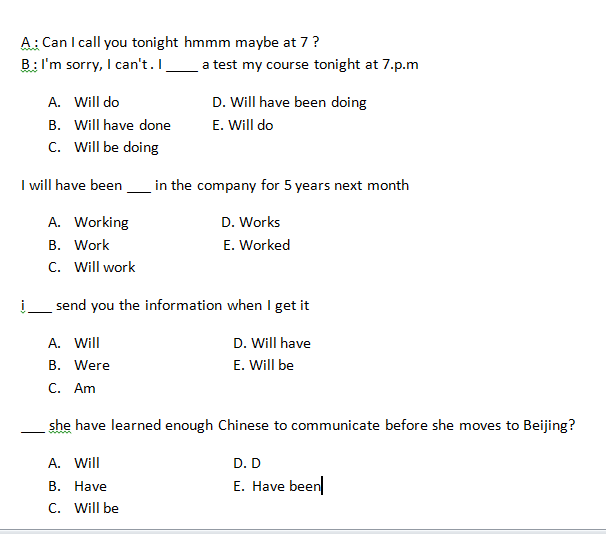